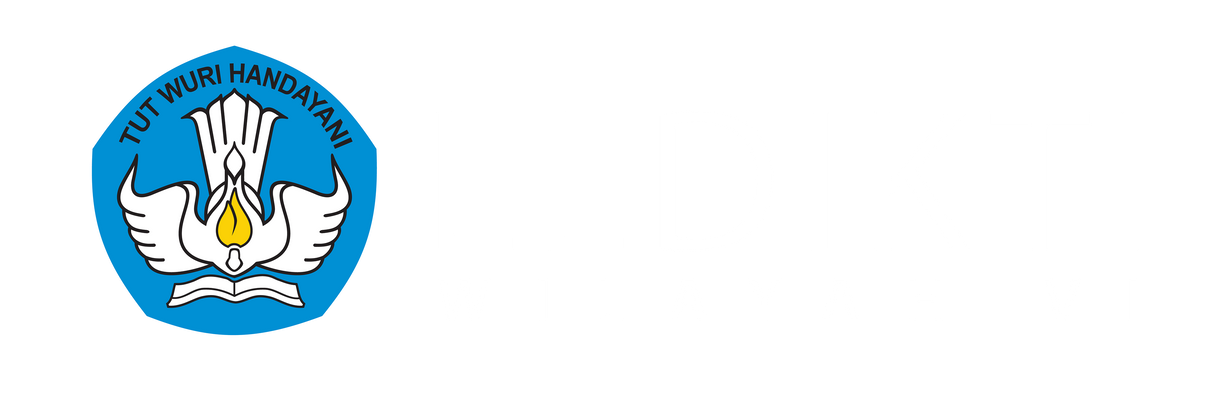 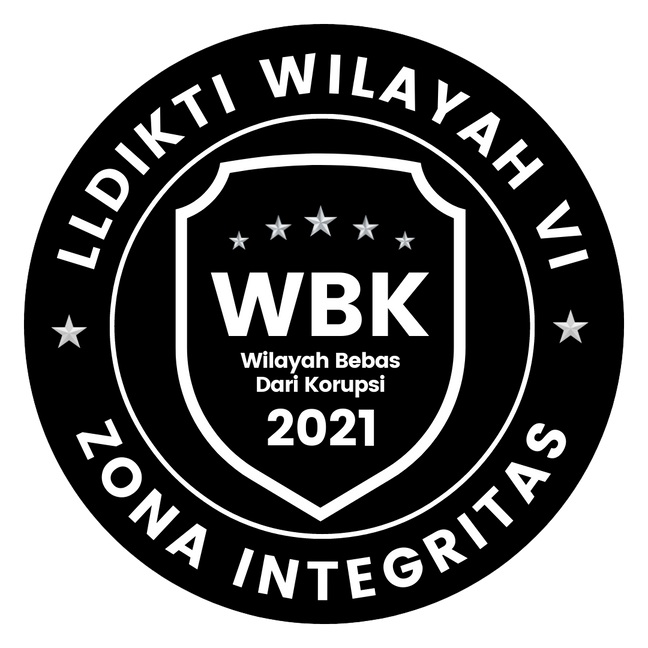 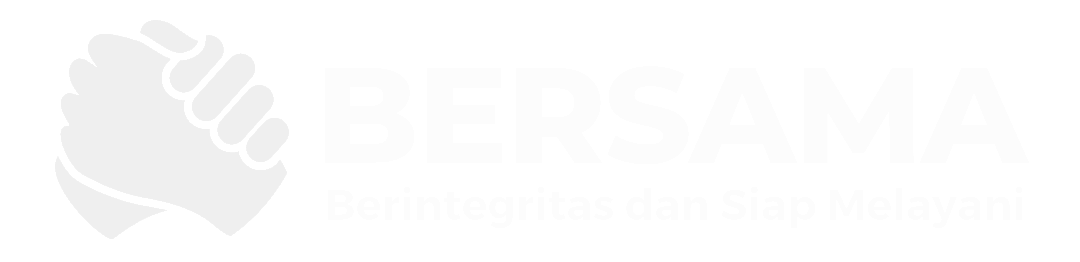 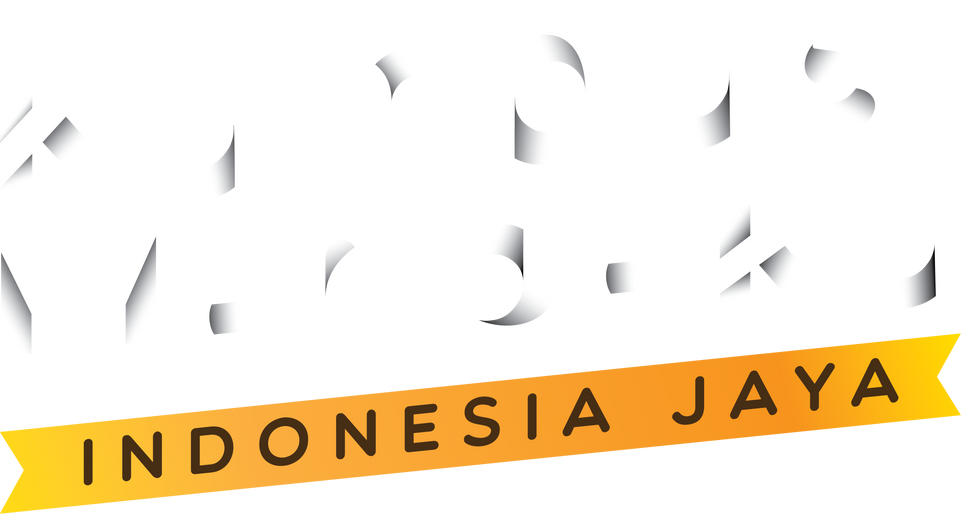 WA Grup Pimpinan Perguruan Tinggihttp://ringkas.kemdikbud.go.id/WAGpimpinanPT6
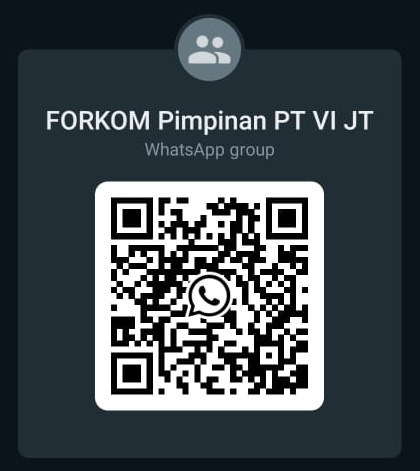